DIGITAL ROADSIDE
Auckland
Mt Wellington HW - Sylvia Park Bound #1
PANEL ID: AUCKLED27
Orientation:Physical Size:Daily Visuals:Animation:
200°12 x 3m37,500No
8 seconds61920 x 4800500-2459
Ad Duration:Ads in Loop:Pixel Size:Operating Hours:
This digital screen located on Mt Wellington HW reaches audiences from Mt Wellington Business Park, Otahuhu or Penrose en route to Sylvia Park or the Southern MW. Businesses in the vicinity include Torpedo7, Burger King, Farmers, Kmart and PAK’nSAVE. Sylvia Park is nearby. For greater impact, add AUCKLED25 down the road, and we can sync your creative to run simultaneously across both. This location is a standout for audiences that visit Travel Agents, QSR, DIY Hardware Stores, Petrol Stations and more (LANDMARKS ID).
Find on Google Maps
Find on Google Maps
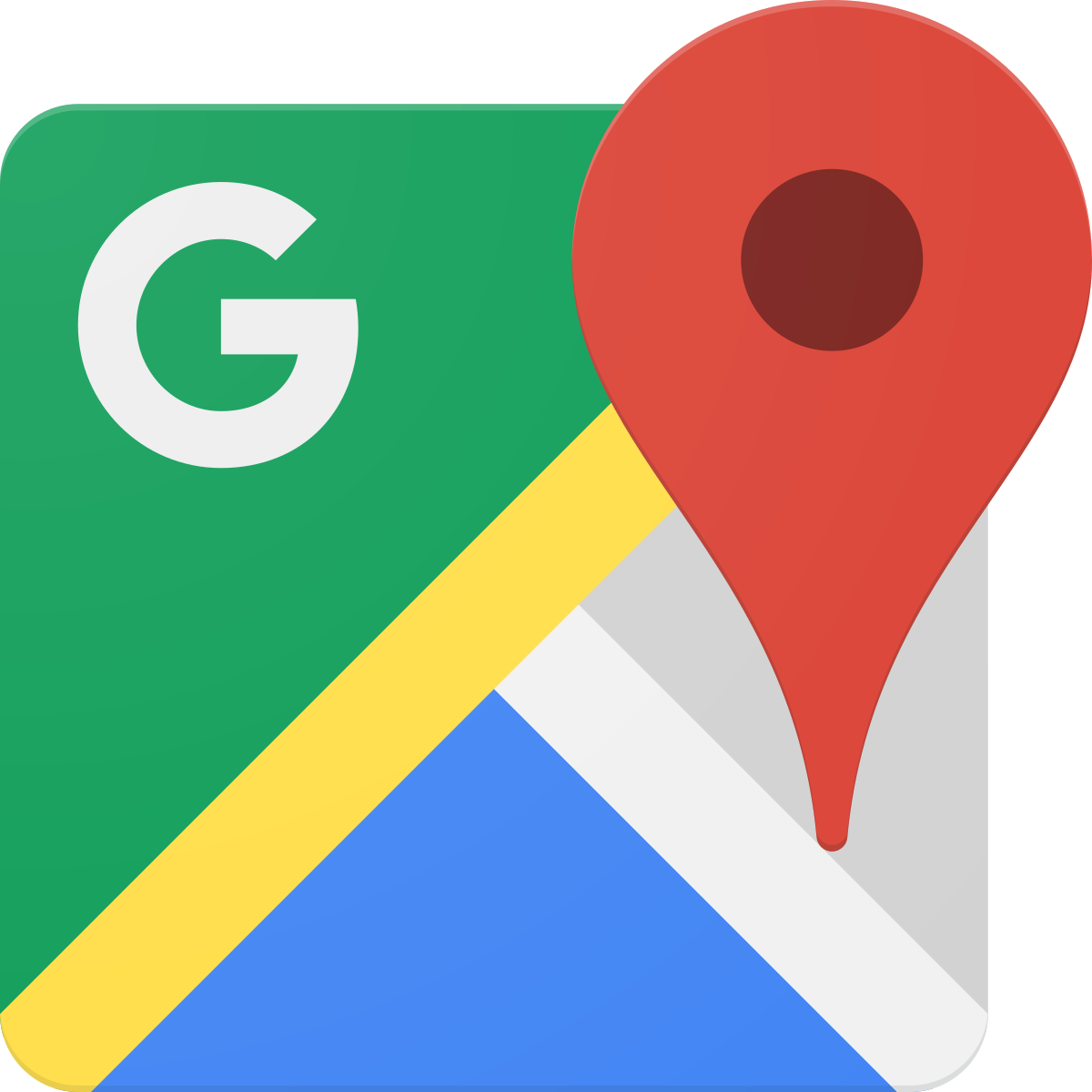 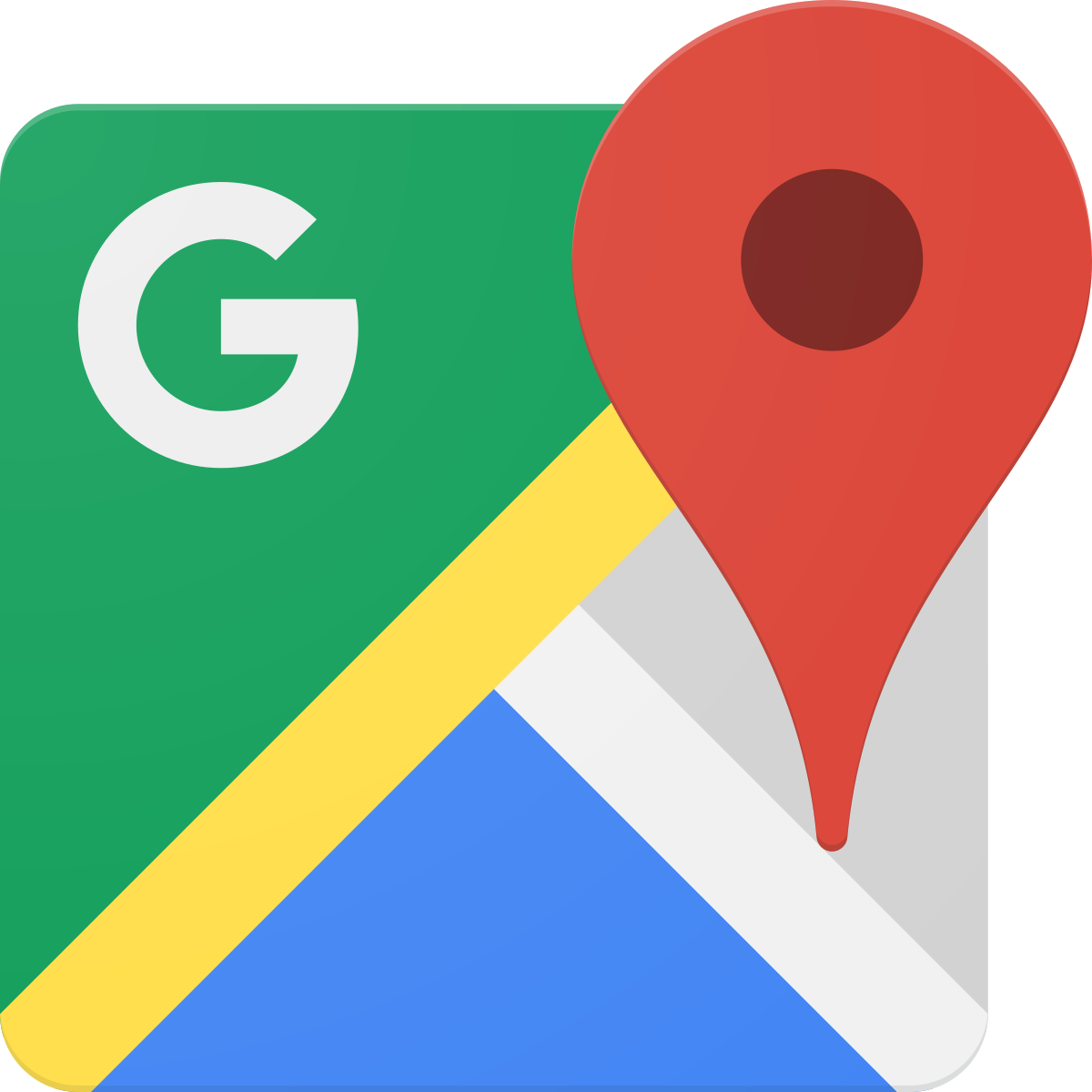